الماء الصالح للشرب وطرائق حمايته
مخرجات التعلم
يتوقع من التلميذ في نهاية الدرس أن:
    يستنتج خطر تلوث المياه.  
.   يذكر صفات الماء الصالح للشرب
.   يعدد مصادر المياه
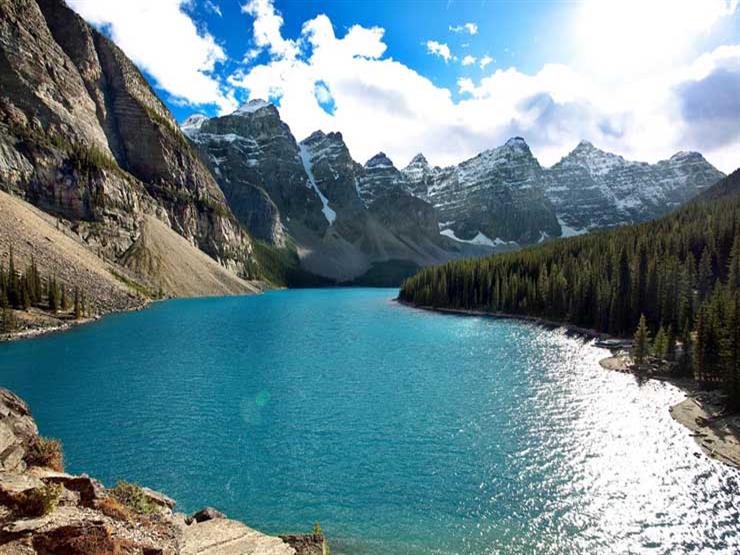 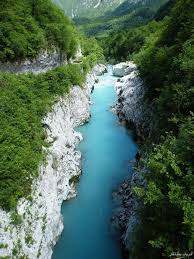 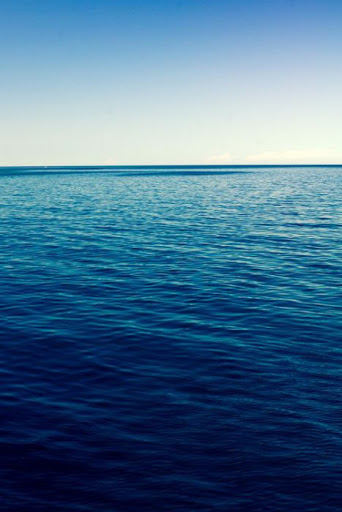 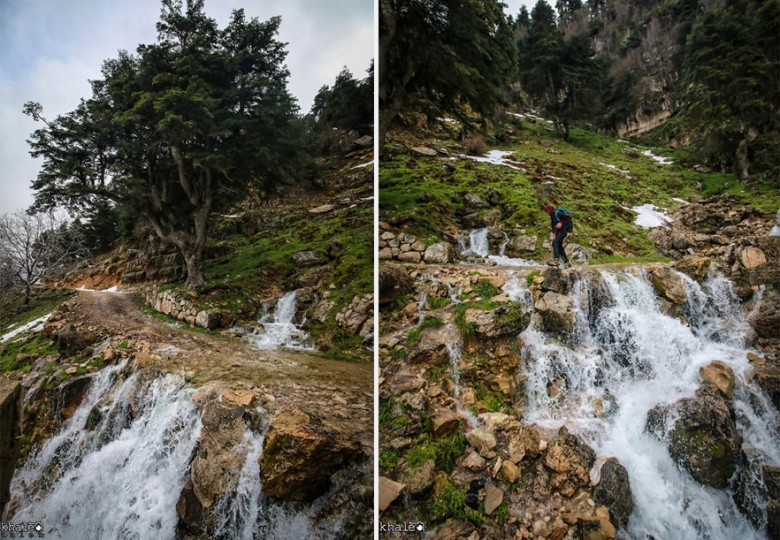 مصادر المياه
تقسم مصادر المياه إلى:
مياه سطحية ( بحار- بحيرات – أنهار)
مياه جوفية ( ينابيع – آبار)
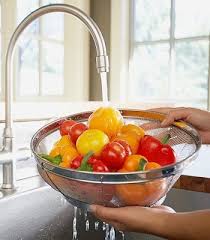 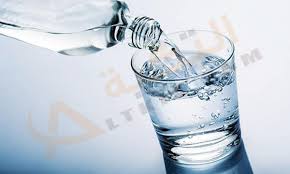 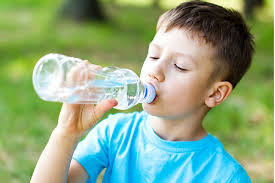 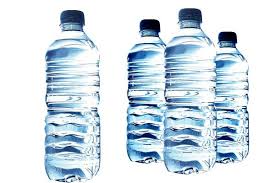 الماء الصالح للشرب لا لون له ولا طعم ولا رائحة وغير ملوث.
الماء ضروري لبناء أجسامنا ولاستخداماتنا اليومية.
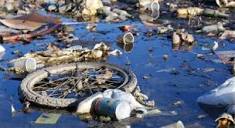 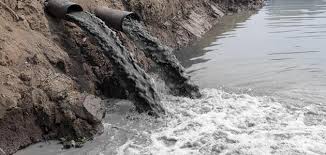 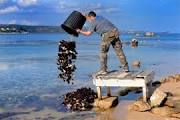 من ملوثات الماء: النفايات الصناعية ومياه الصرف الصحي والنفايات الصلبة
التقويم
ضع خطاً تحت الإجابة الصحيحة 
من مصادر المياه: بركة السباحة – البئر – صنبور الماء

الماء العذب الصالح للشرب موجود في:
              البحر  -  النهر  -  النبع